ГОУ ДПО ТО «Институт повышения квалификации и профессиональной переподготовки 
работников образования Тульской области»
Комитет образования администрации муниципального образования Узловский район
Центр методического обеспечения образовательной деятельности 
муниципальных образовательных организаций
Муниципальное бюджетное общеобразовательное учреждение 
средняя общеобразовательная школа № 1 г. Узловая
РЕГИОНАЛЬНАЯ ПЕДАГОГИЧЕСКАЯ МАСТЕРСКАЯ «ЧИТАТЕЛЬСКАЯ ГРАМОТНОСТЬ:БАЗОВАЯ ОСНОВА УНИВЕРСАЛЬНЫХ УЧЕБНЫХ ДЕЙСТВИЙ, ТРЕБОВАНИЕ ФГОС»
16 февраля 2022 года
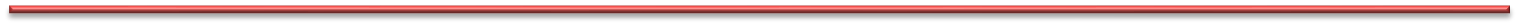 Формирование читательской грамотности учащихся как средство повышения эффективности и качества образования
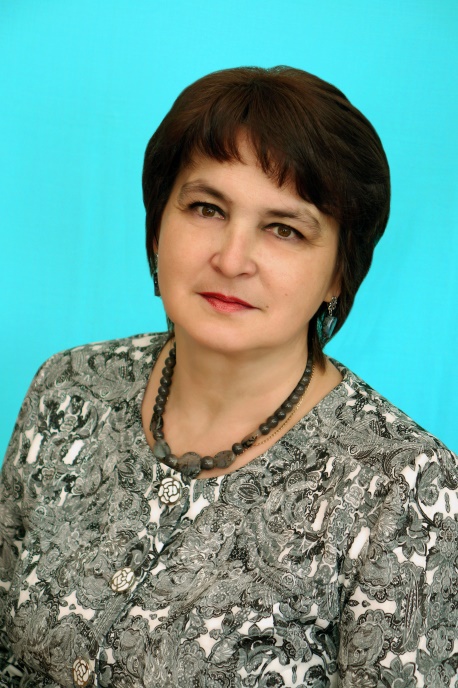 Окорокова Наталья Васильевна, 
заместитель директора по учебно-воспитательной работе МБОУ СОШ № 1
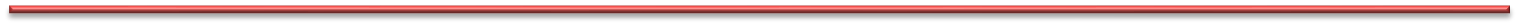 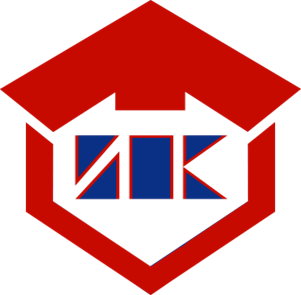 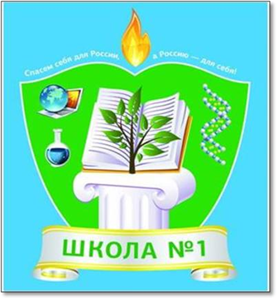 РЕГИОНАЛЬНАЯ  ПЕДАГОГИЧЕСКАЯ МАСТЕРСКАЯ«ЧИТАТЕЛЬСКАЯ ГРАМОТНОСТЬ:БАЗОВАЯ ОСНОВА УНИВЕРСАЛЬНЫХ УЧЕБНЫХ ДЕЙСТВИЙ, ТРЕБОВАНИЕ ФГОС»
«Функционально грамотный человек –
это человек, который способен использовать все постоянно приобретаемые в течение жизни знания, умения и навыки для решения максимально широкого диапазона жизненных задач в различных сферах человеческой деятельности, общения и социальных отношений»
Алексей Алексеевич Леонтьев
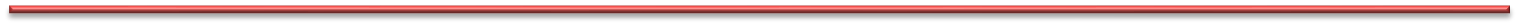 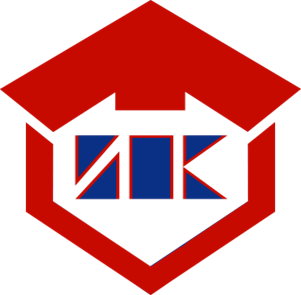 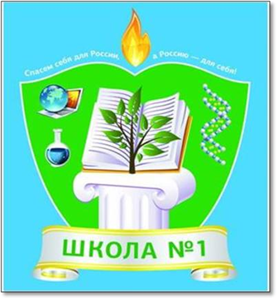 МБОУ СОШ № 1 – базовая площадка ГОУ ДПО ТО «ИПК и ППРО ТО»
2021-2026 – «Формирование  функциональной   грамотности   школьников   в   условиях   реализации ФГОС» 
2016-2021 – «Управление качеством образования»
Региональные педагогические мастерские:
2021 – «Цифровые технологии как средство повышения эффективности и качества образования»
2020 – «Реализация ФГОС  как ресурс качества образования в условиях модернизации»
2019 – «Организация проектной и исследовательской деятельности учащихся как инструмент повышения качества образования»
2018 – «Профессиональное становление и развитие личности учителя»
2017 –  «Внедрение инновационных технологий в образовательный процесс в условиях реализации ФГОС – условие повышения качества образования»
2021 – Научно-практическая конференция «Методические аспекты реализации проекта «Кадры для цифровой экономики» национальной программы «Цифровая экономика»
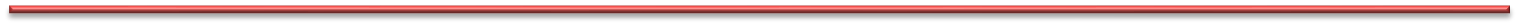 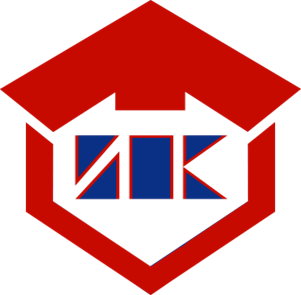 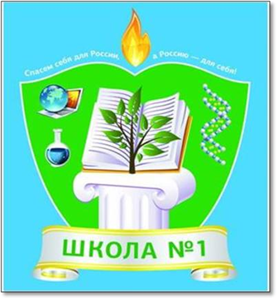 2021-2022 учебный год

Педагогические советы
«Повышение эффективности образовательного процесса через применение современных подходов к организации образовательной деятельности»
«Развитие функциональной грамотности школьников – приоритетная задача ФГОС»
«Основные подходы к формированию и  оценке читательской грамотности учащихся»
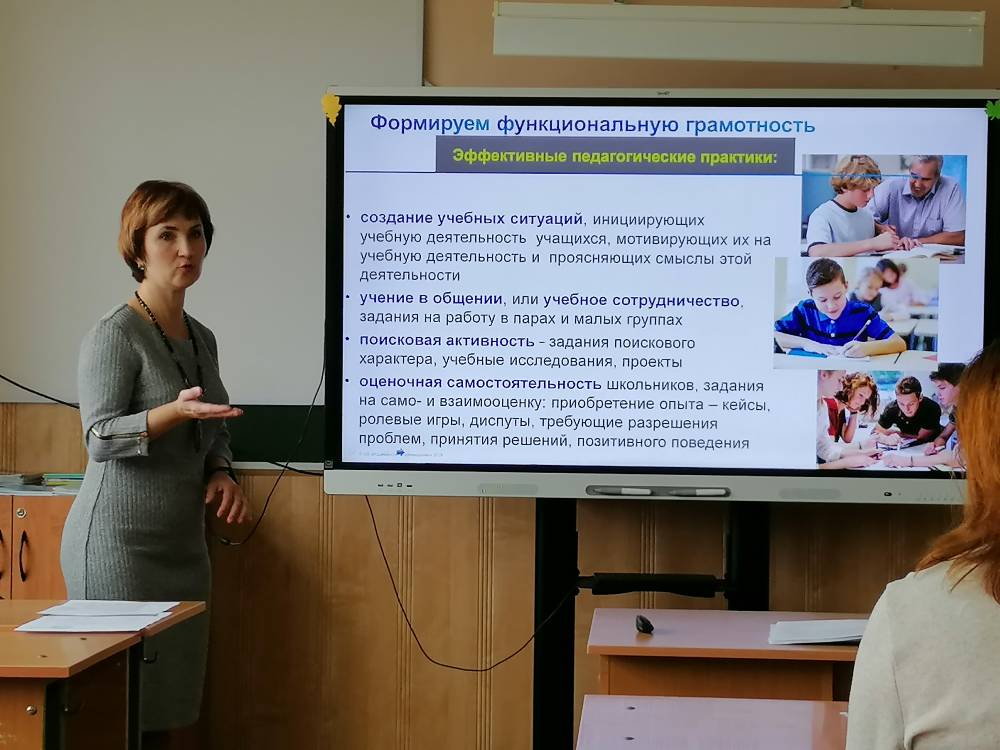 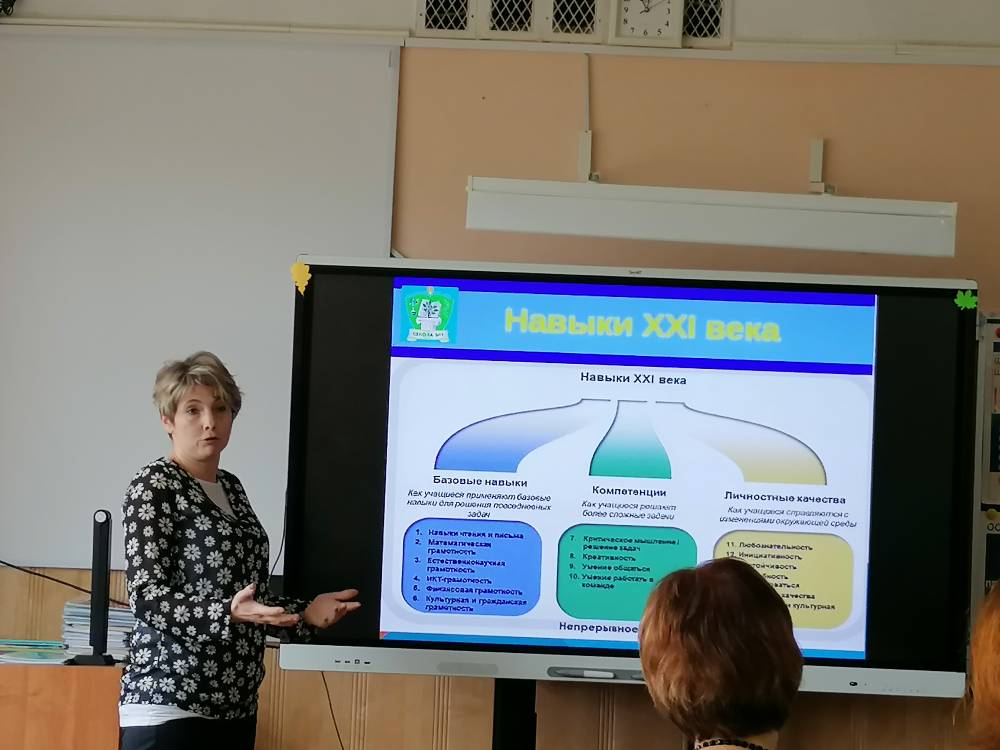 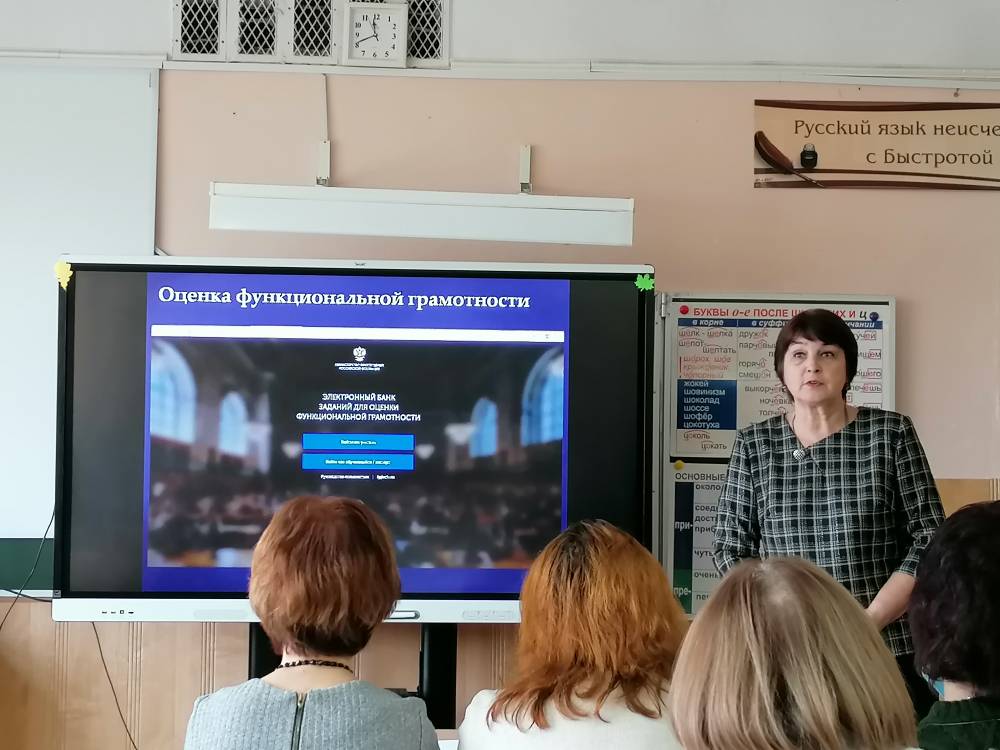 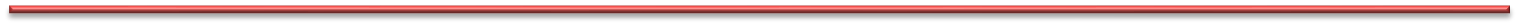 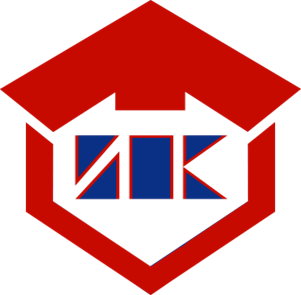 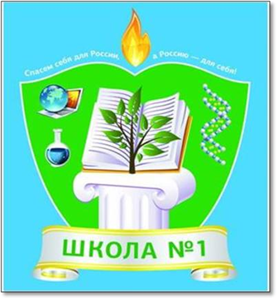 2021-2022 учебный год
Методическая конференция
«Формирование функциональной грамотности: эффективные педагогические практики» 
Участие в апробации рабочих программ (ФГОС, с 01.09.2022)
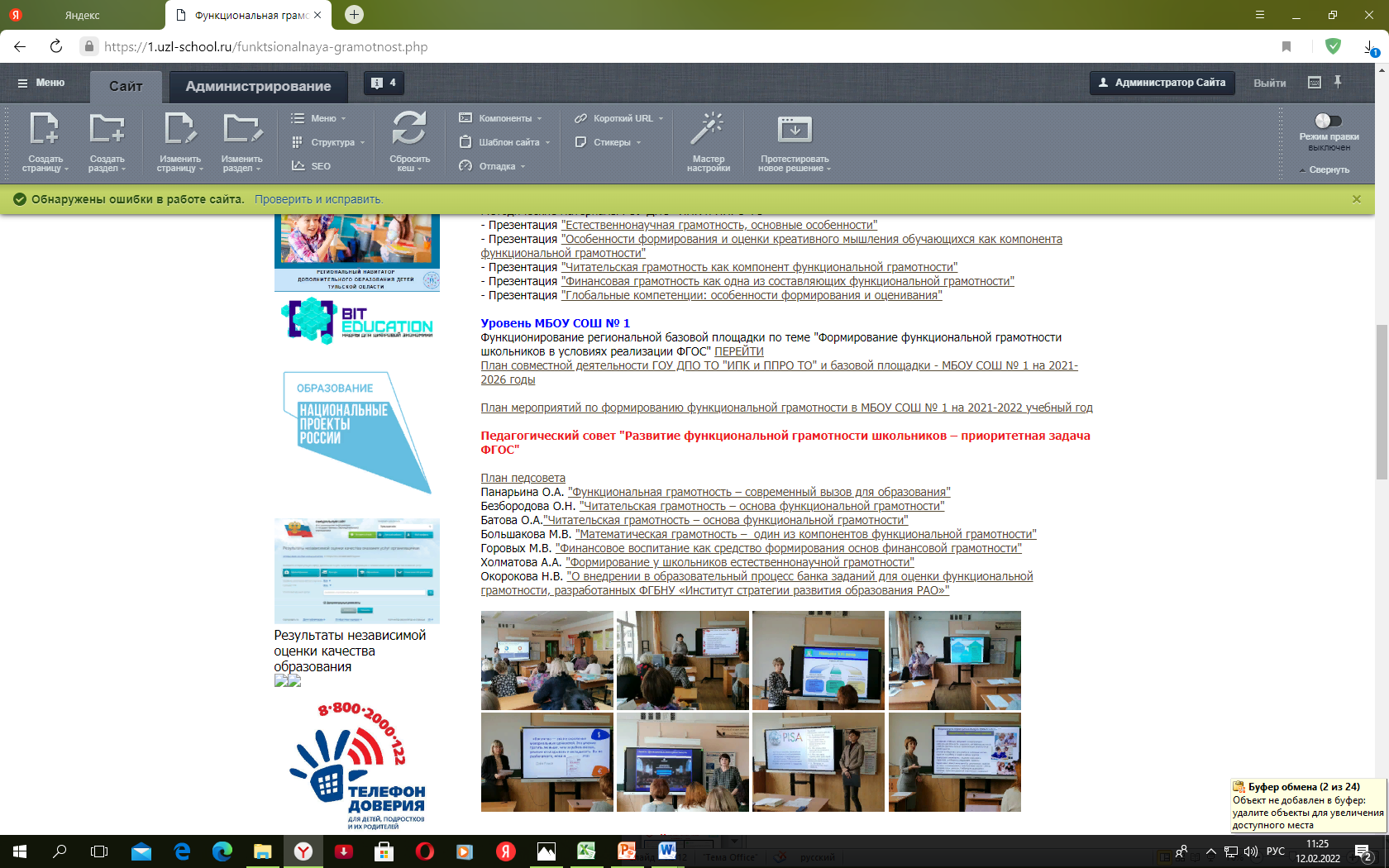 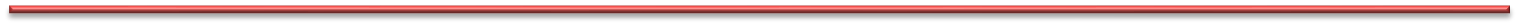 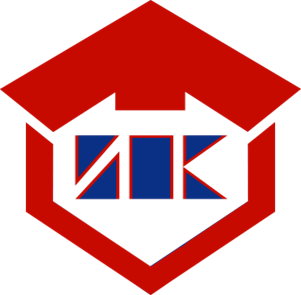 2021-2022 учебный год
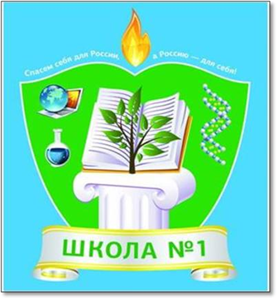 Участие в апробации рабочих программ 
(ФГОС, с 01.09.2022)
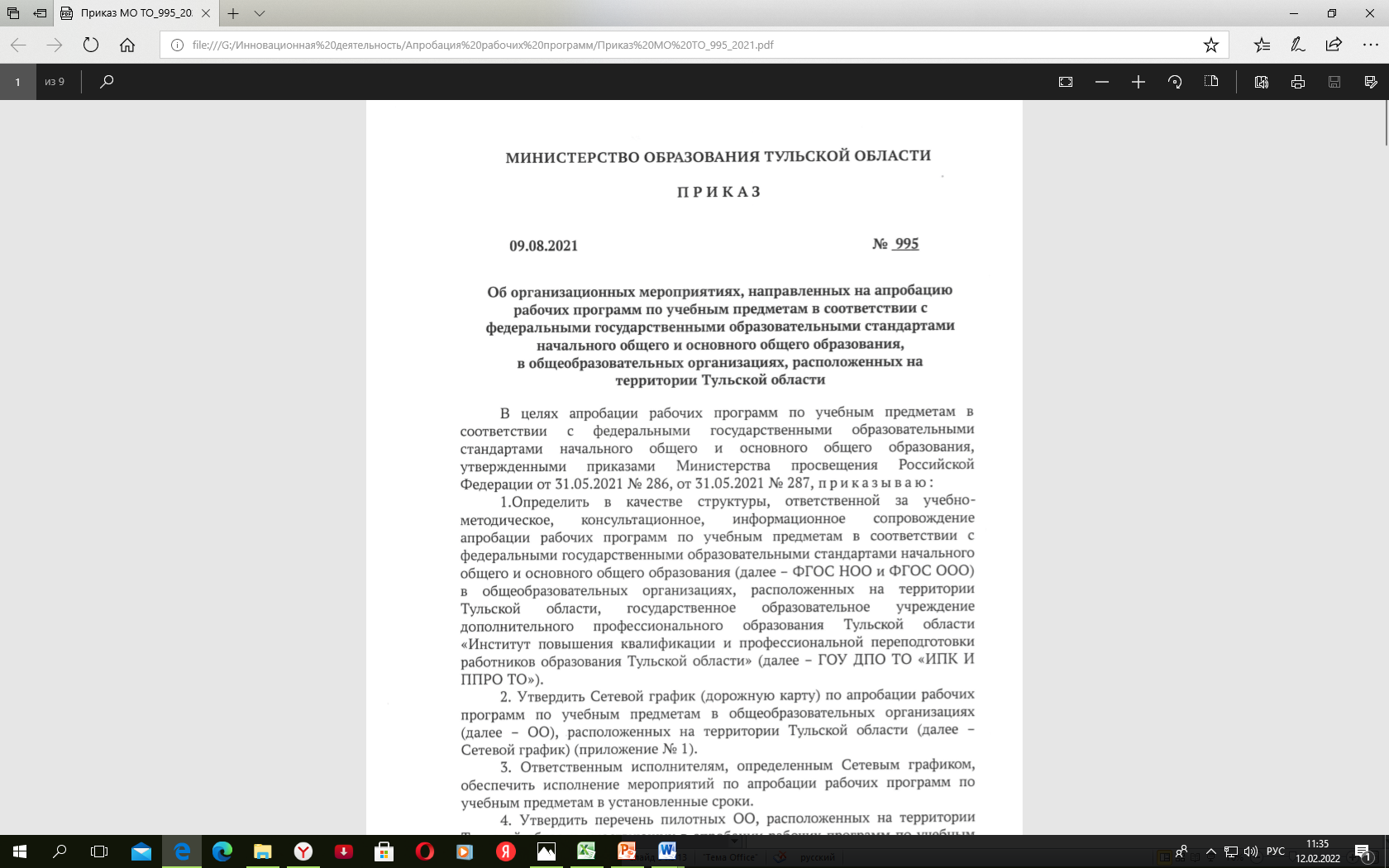 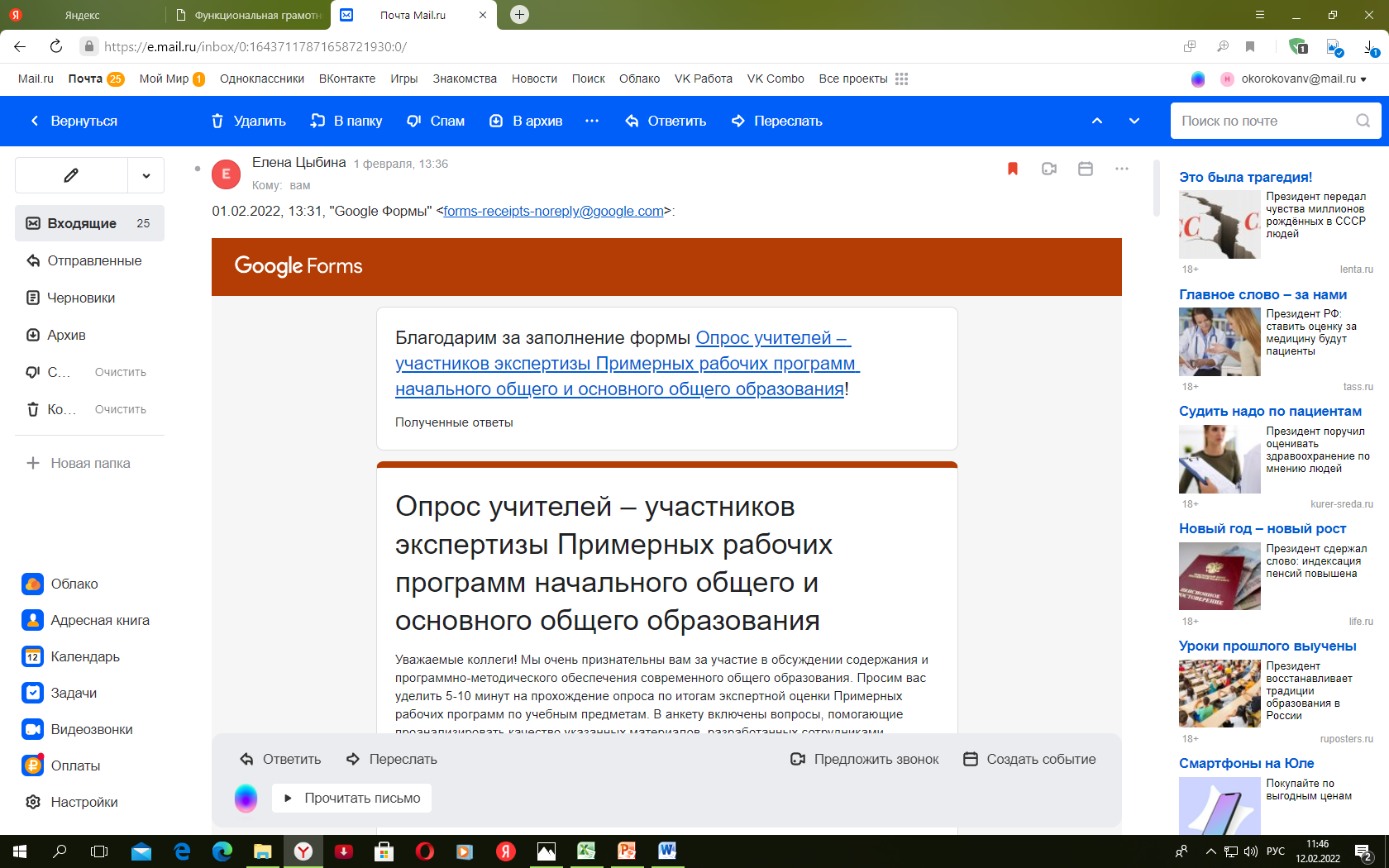 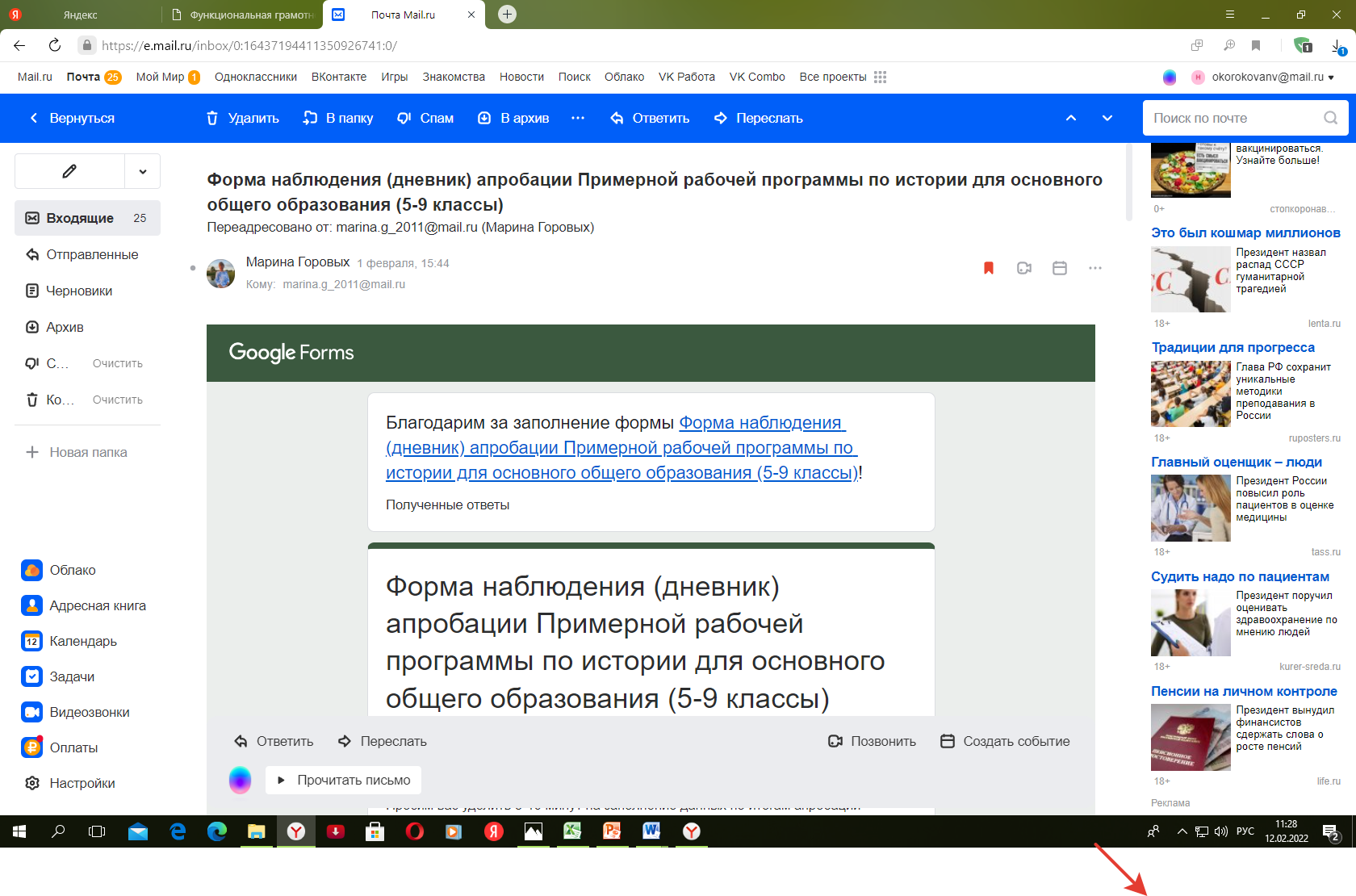 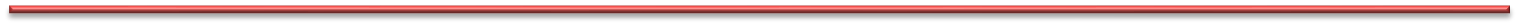 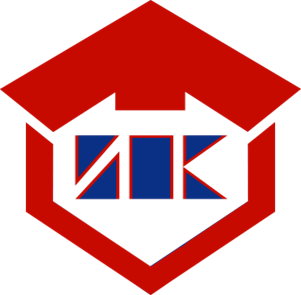 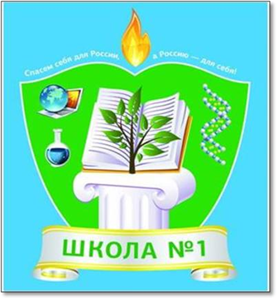 Повышение квалификации 
«Функциональная грамотность школьников»
  Марафон функциональной грамотности
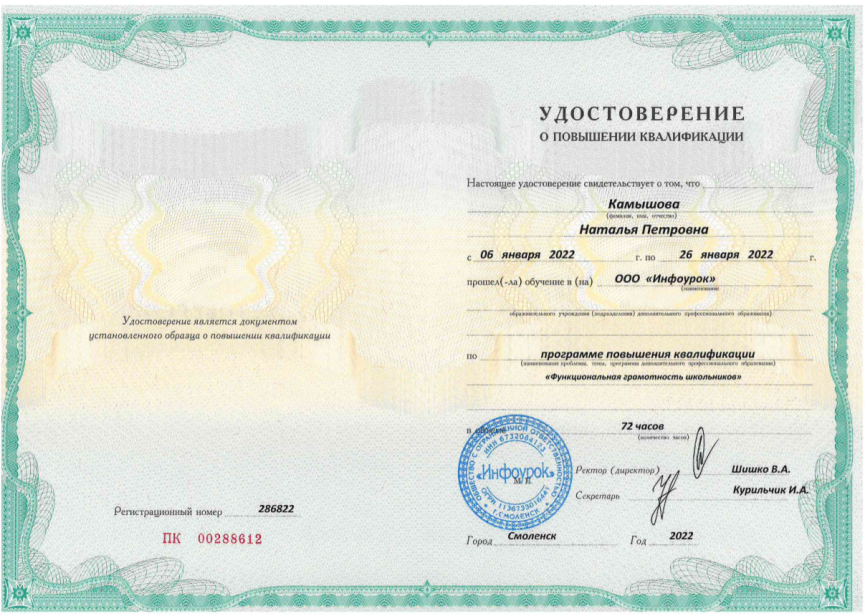 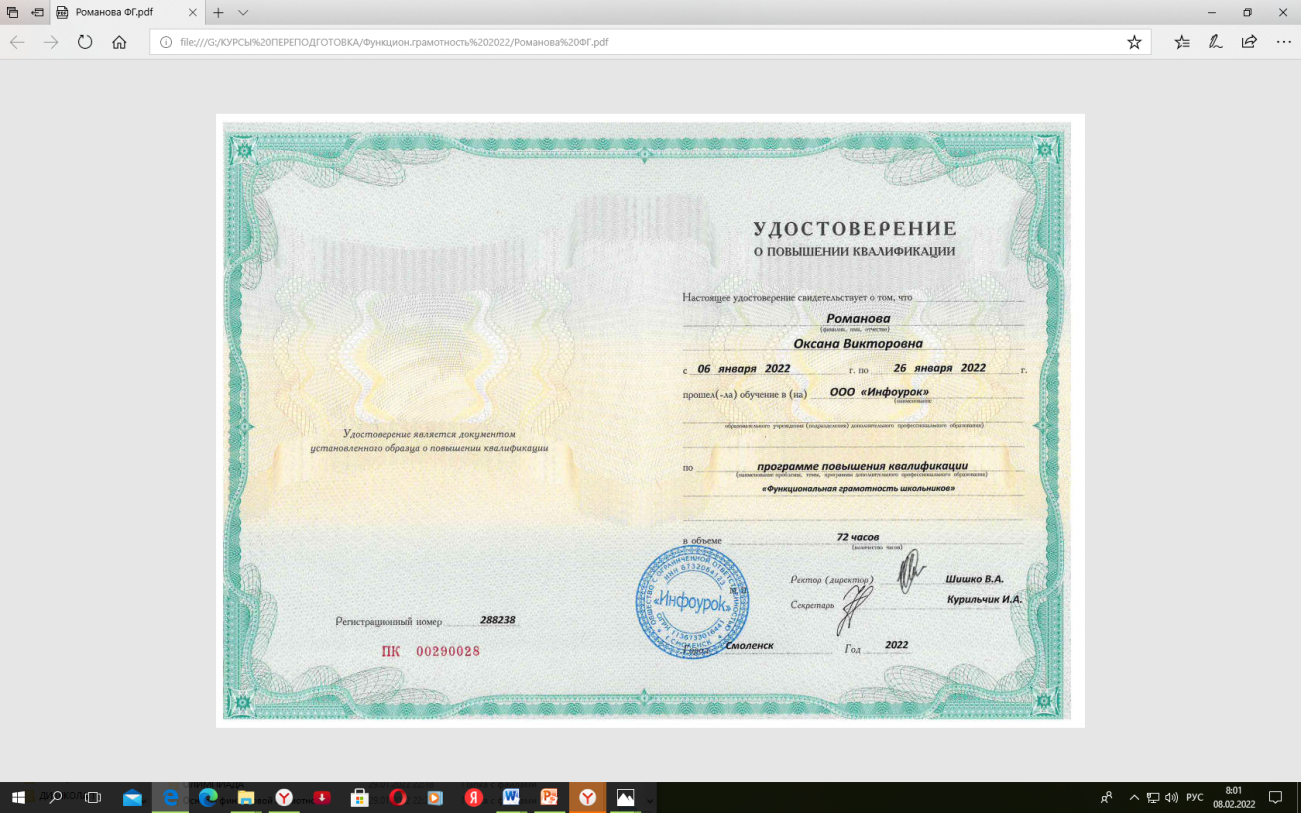 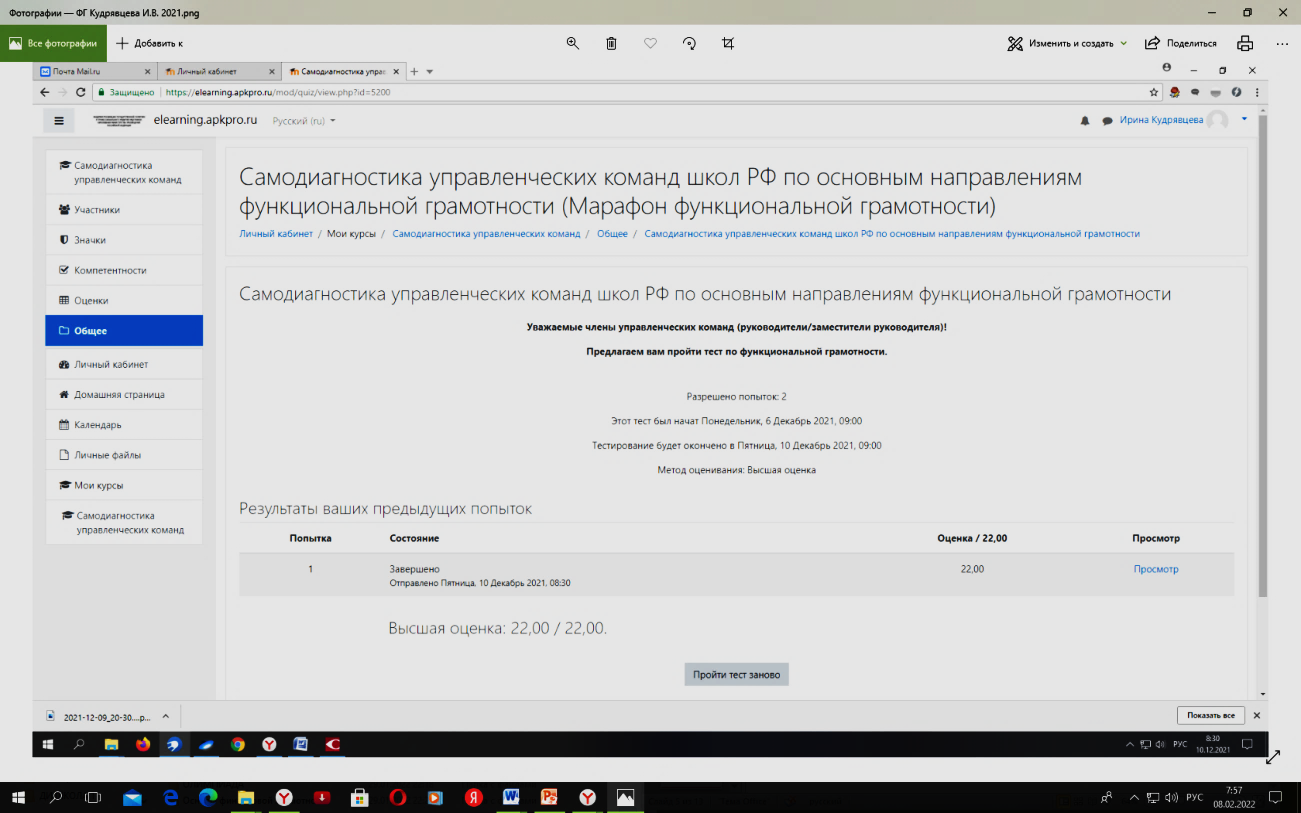 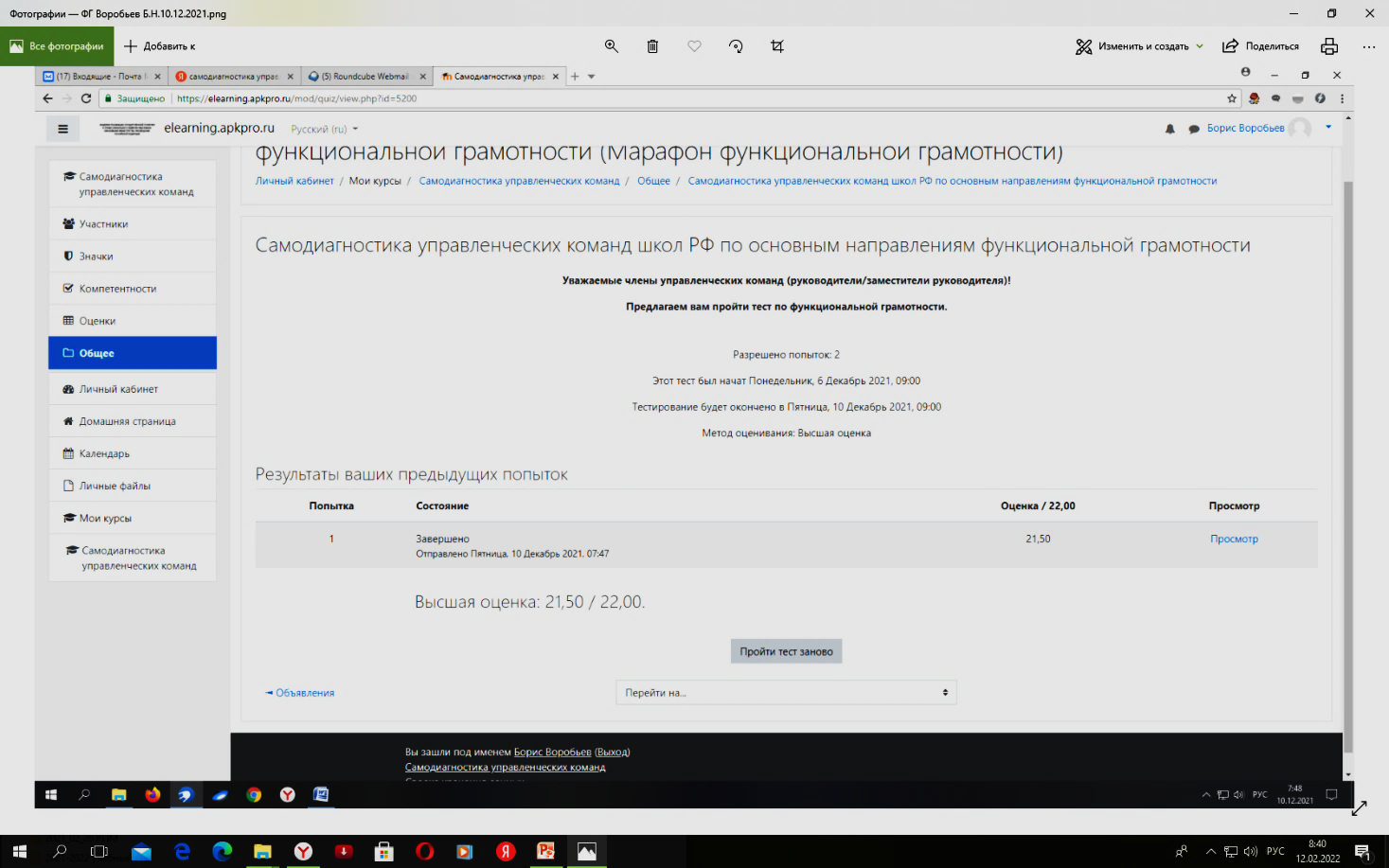 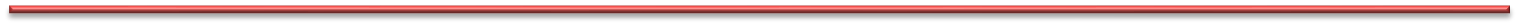 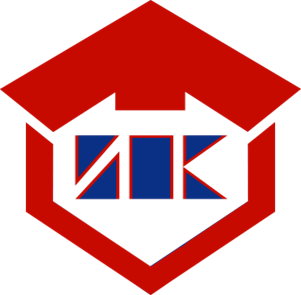 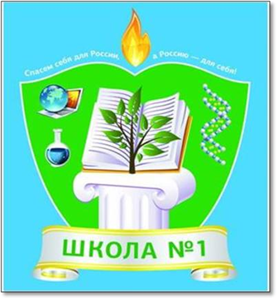 2021-2022 учебный год

Методический совет, школьные кафедры
«Формирование функциональной грамотности школьников в условиях реализации ФГОС», 
«Метапредметный характер современного урока», 
«Мониторинг качества образования как инструмент повышения эффективности образовательного процесса» и др.
Классные часы, уроки, внеурочная деятельность
Формирование функциональной грамотности: работа с материалами Электронного банка заданий по оценке функциональной  грамотности во 2-9 классах.
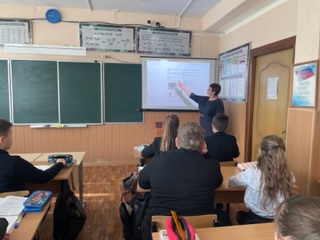 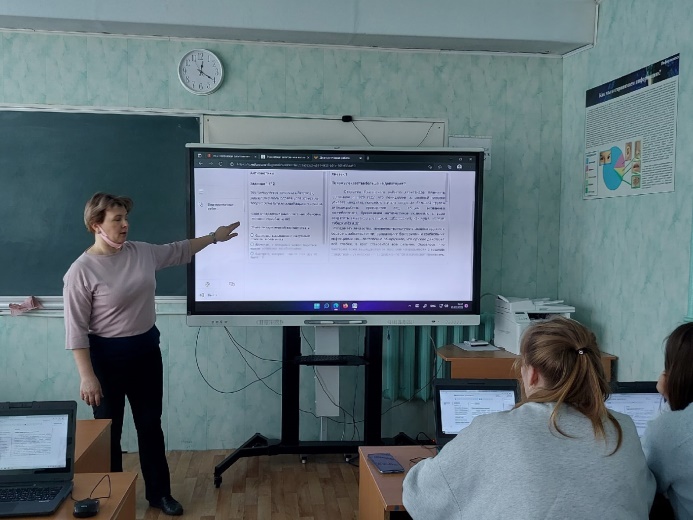 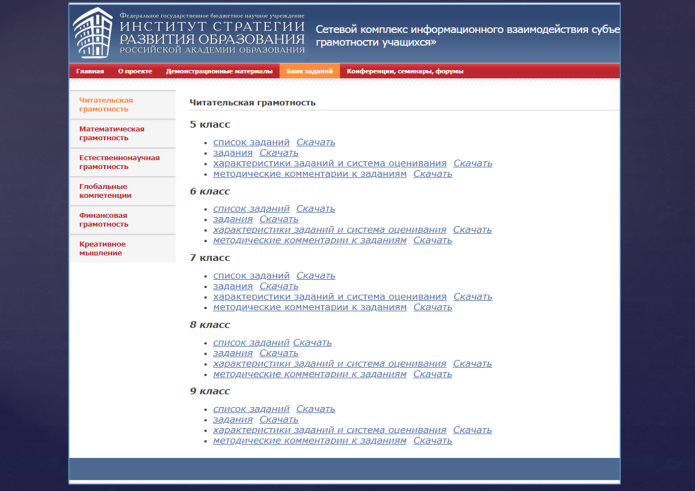 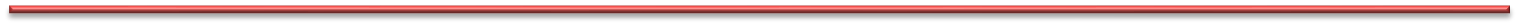 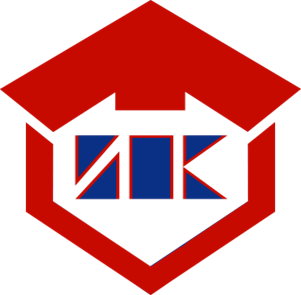 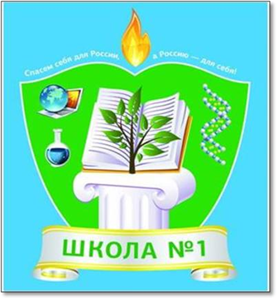 Участие в мониторинге функциональной грамотности учащихся 8-9 классов
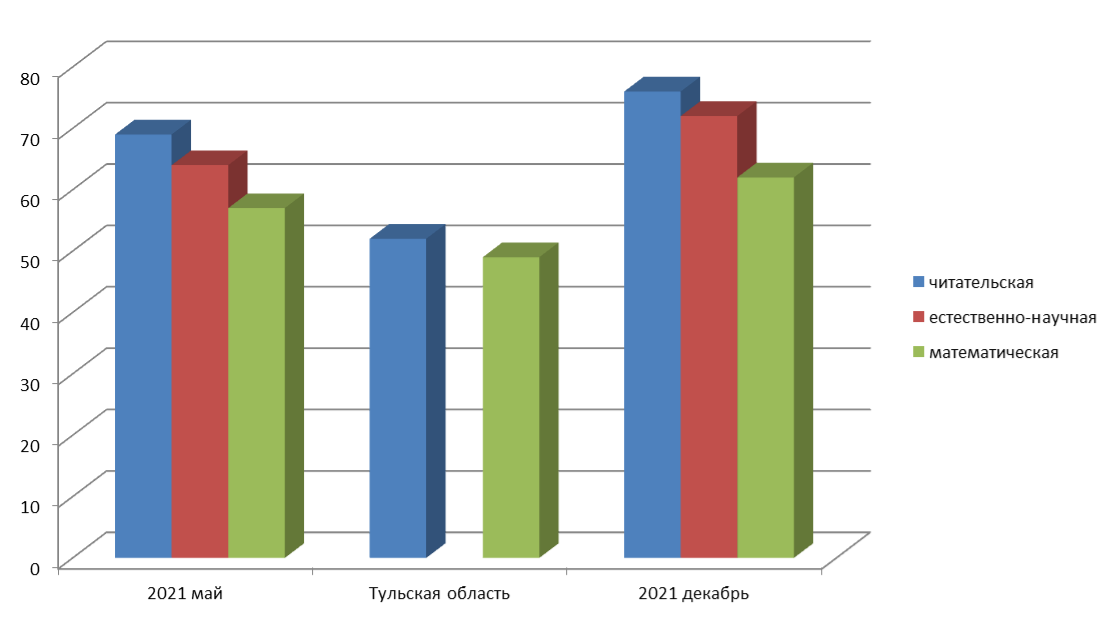 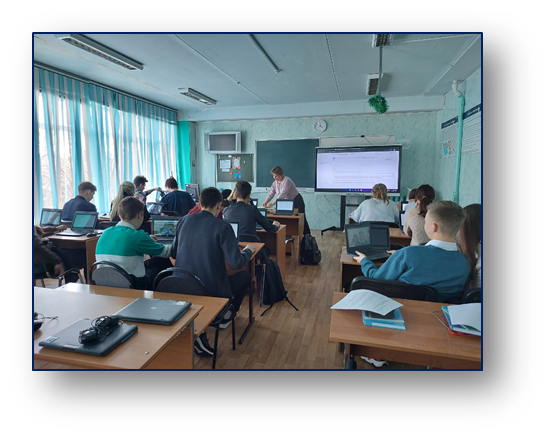 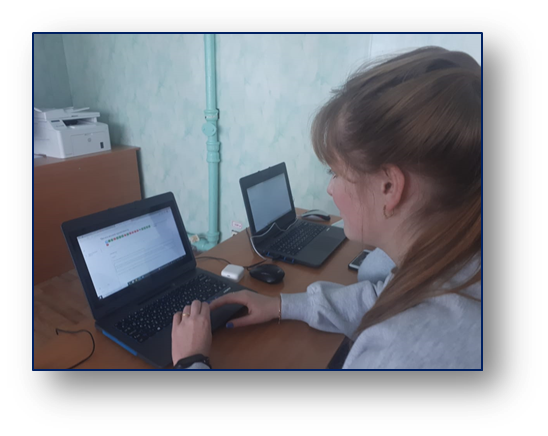 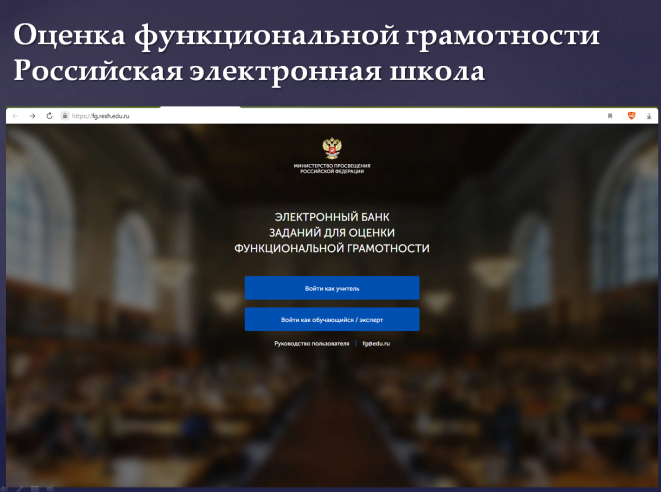 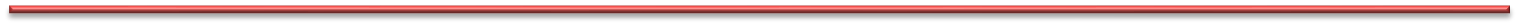 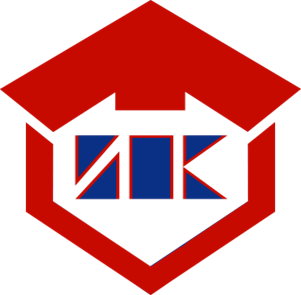 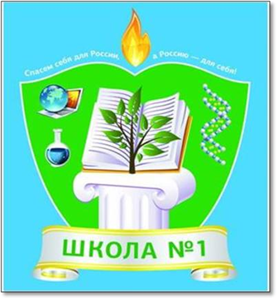 2021-2022 учебный год
Родительско-педагогический форум
«Что и как читают наши дети. Общение 
в социальных сетях»
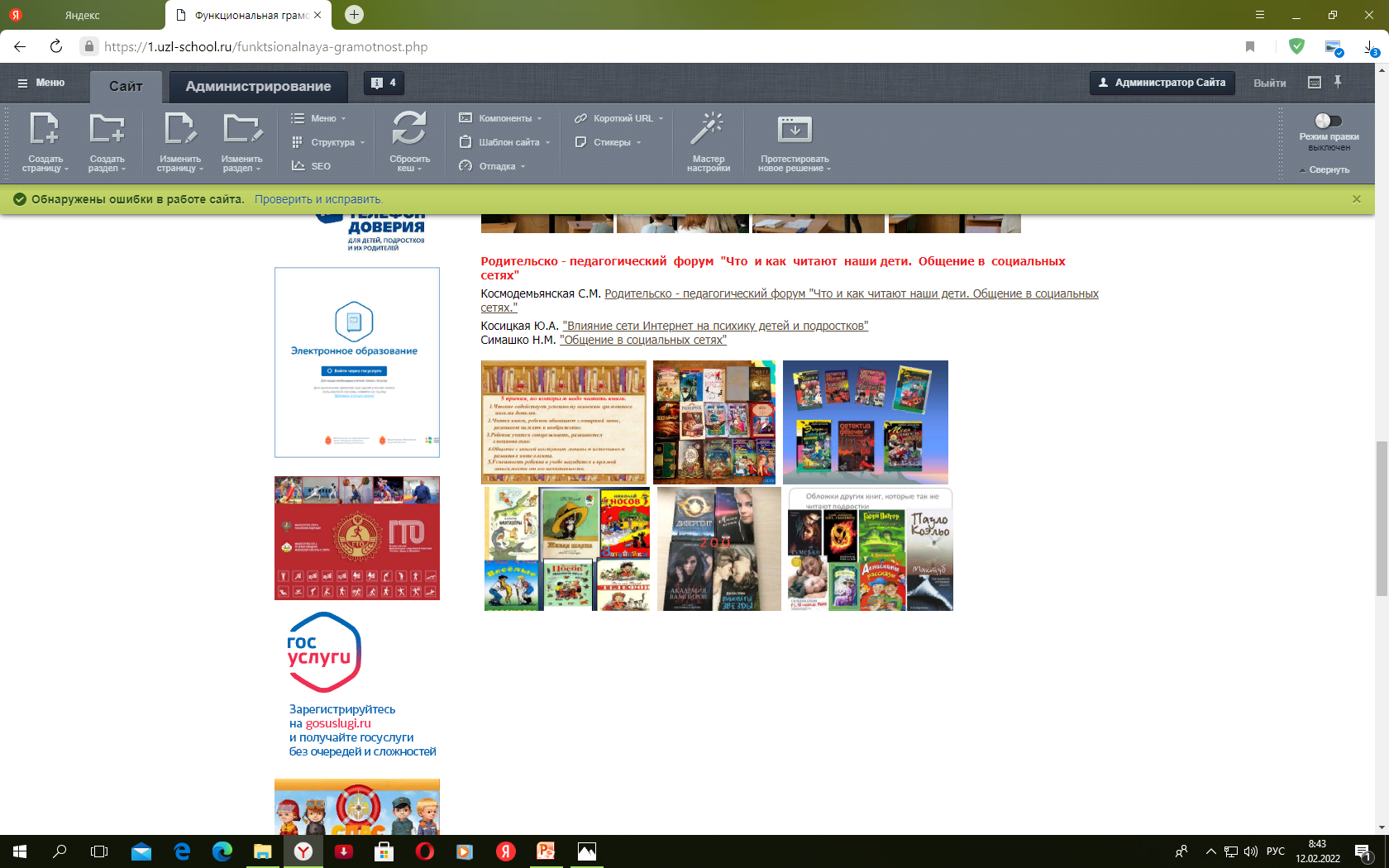 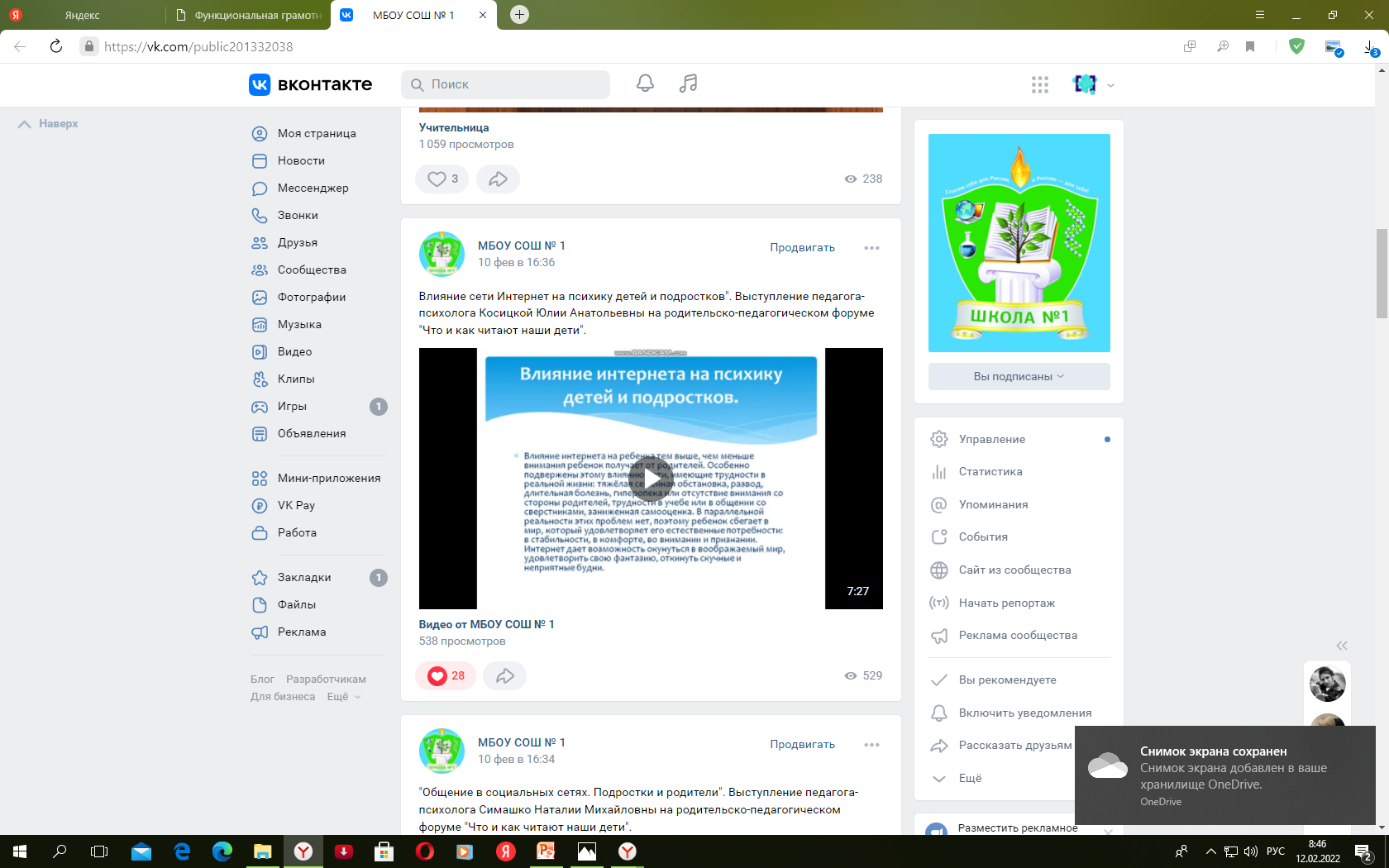 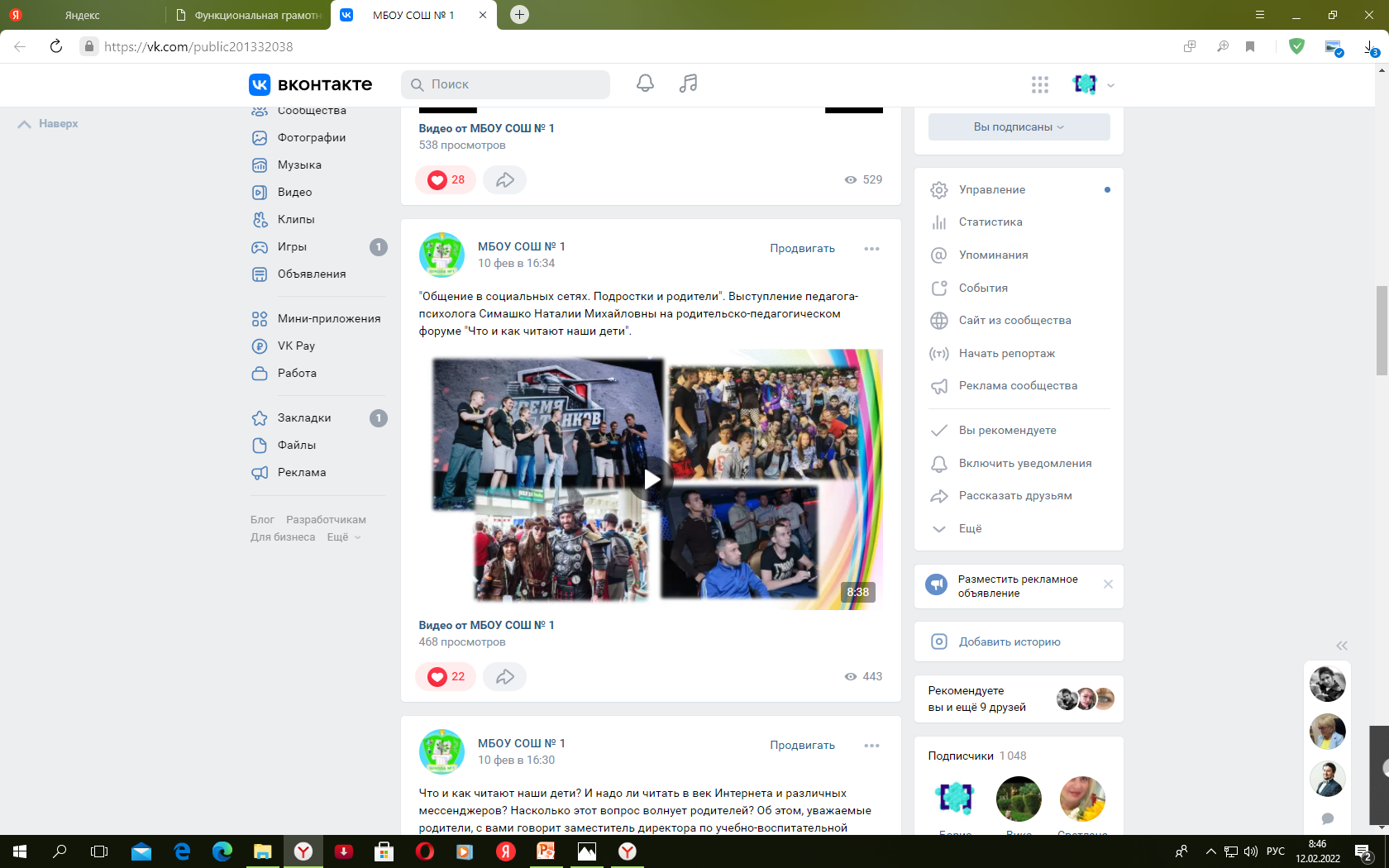 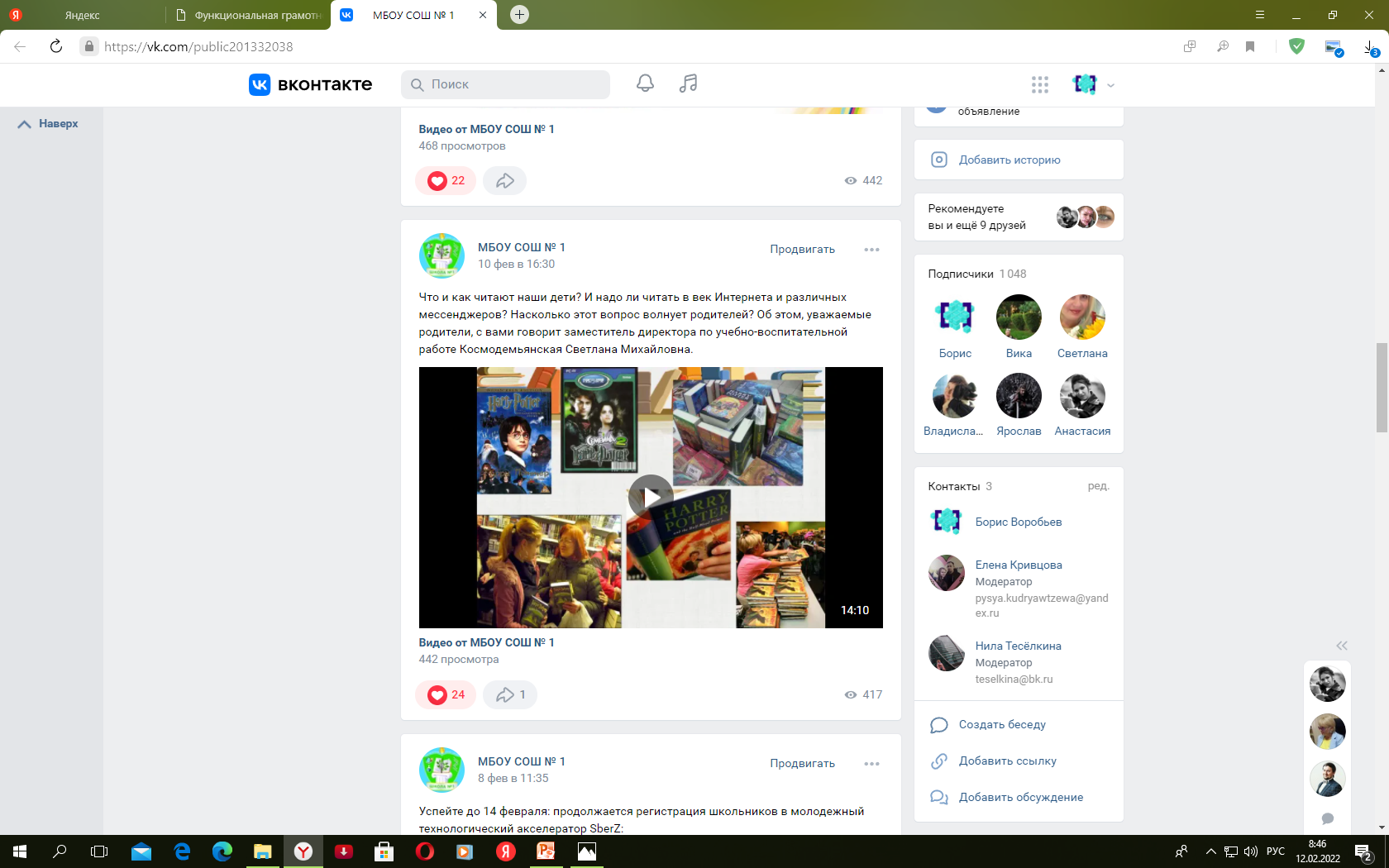 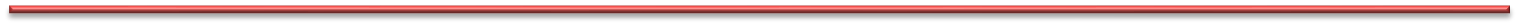 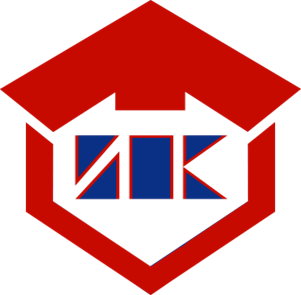 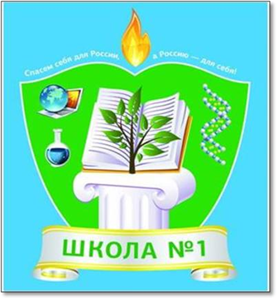 РЕГИОНАЛЬНАЯ  ПЕДАГОГИЧЕСКАЯ МАСТЕРСКАЯ«ЧИТАТЕЛЬСКАЯ ГРАМОТНОСТЬ:БАЗОВАЯ ОСНОВА УНИВЕРСАЛЬНЫХ УЧЕБНЫХ ДЕЙСТВИЙ, ТРЕБОВАНИЕ ФГОС»
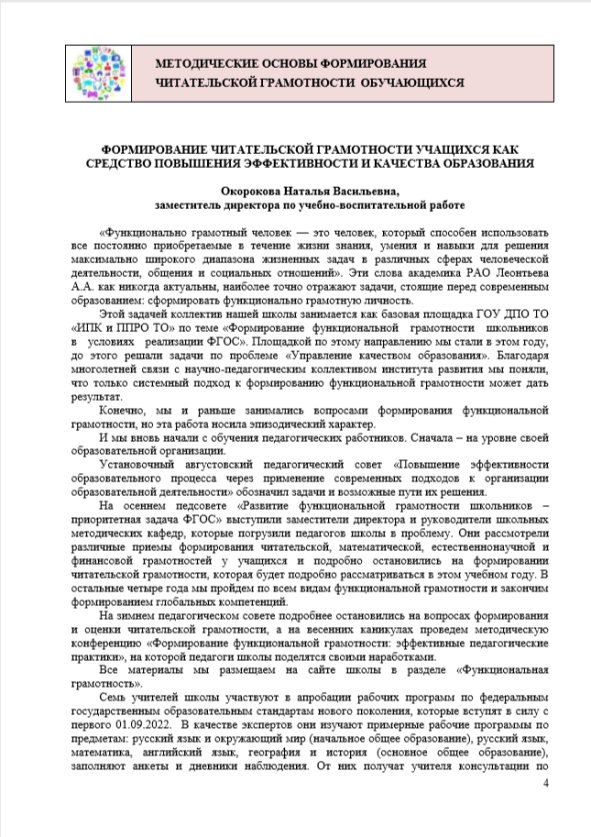 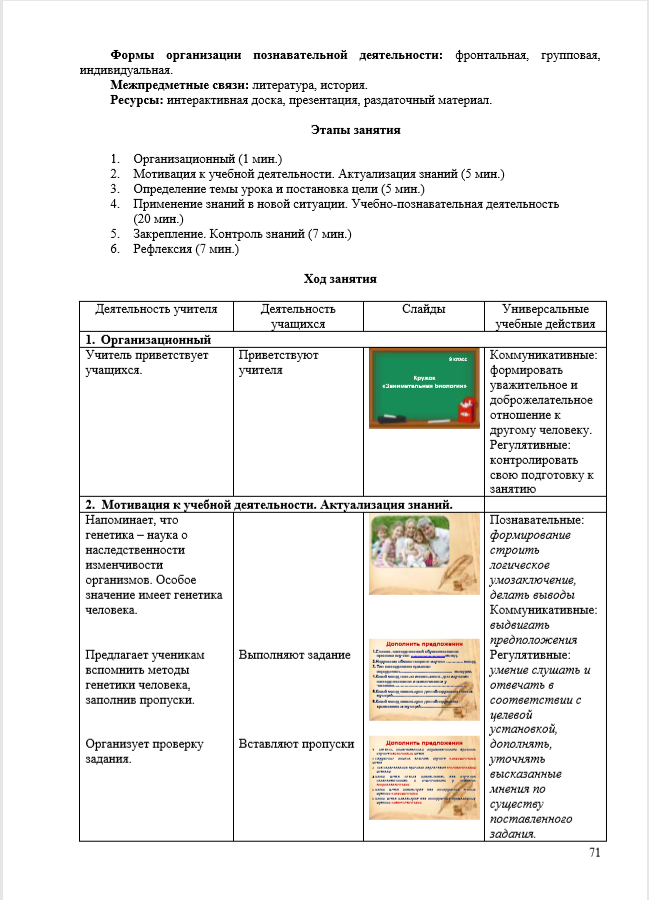 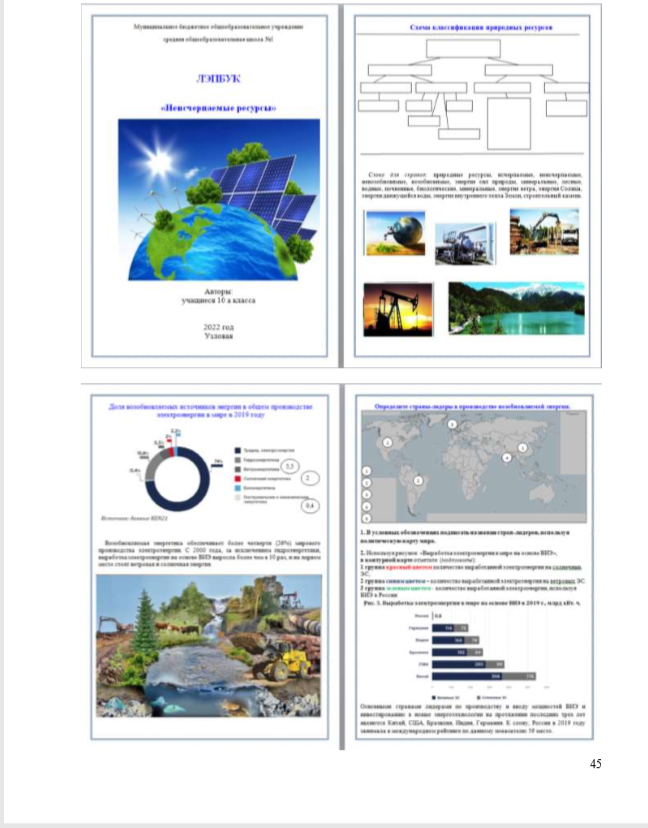 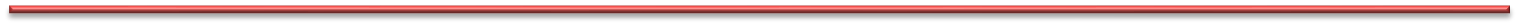 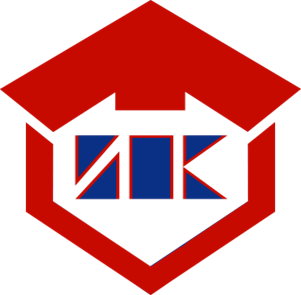 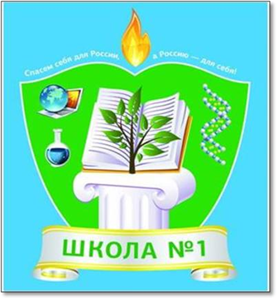 РЕГИОНАЛЬНАЯ  ПЕДАГОГИЧЕСКАЯ МАСТЕРСКАЯ«ЧИТАТЕЛЬСКАЯ ГРАМОТНОСТЬ:БАЗОВАЯ ОСНОВА УНИВЕРСАЛЬНЫХ УЧЕБНЫХ ДЕЙСТВИЙ, ТРЕБОВАНИЕ ФГОС»
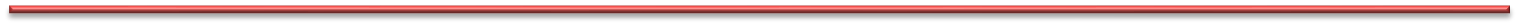